La asistencia las jornadas de práctica se corroborara con la actividad de entrega de diario a diario en escuela en red .
Diario de la alumna
Jardín de niños Ramón G. Bonfil
2° y 3° B
Educadora practicante: Belén Zapata Castillo
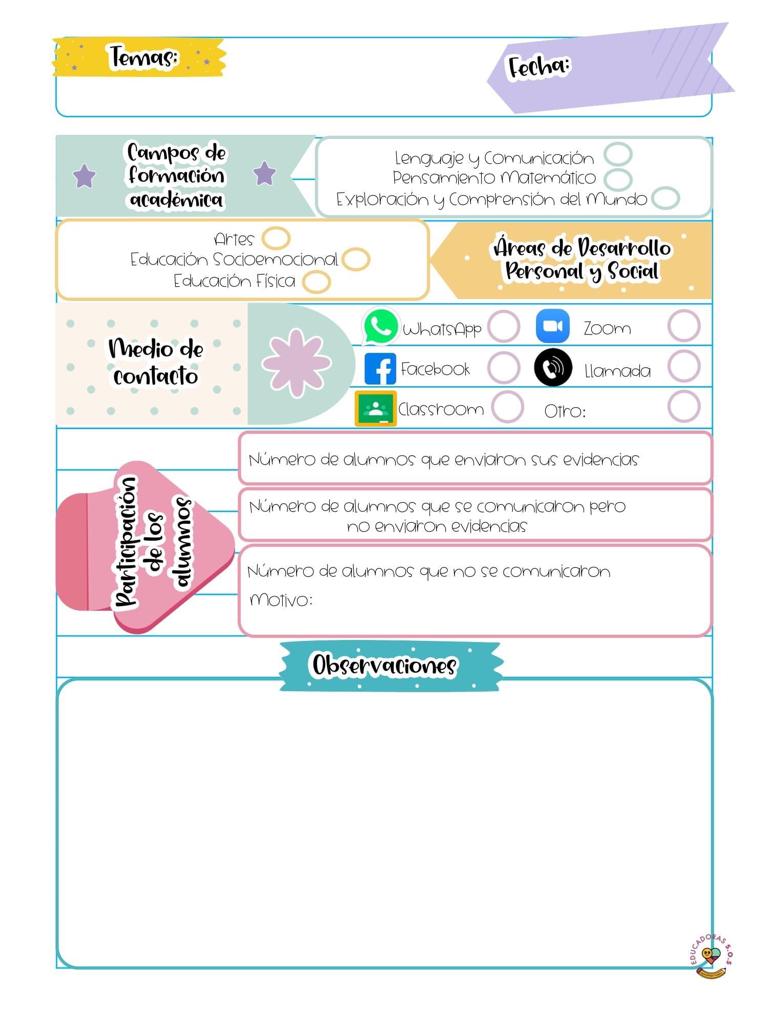 04/03/2021
5
0
29
Pensamiento matemático 
Ayer, hoy y mañana
¿Qué vas a hacer el día de hoy?
¿Qué hiciste ayer?
¿Qué harás el día de mañana?
Hay actividades que realizamos a diario, otra las hacemos solo algunos días
 ¿A que jugaste ayer?
¿A que vas a jugar hoy?
¿A que jugaras mañana?
Identificamos varias actividades de nuestra semana y el orden en que van pasando.
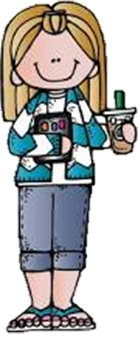 Lenguaje y comunicación
Lentejas para tus orejas 
¿Has escuchado la radio? 
Es un medio de comunicación que nos permite estar informados, hay diferentes  estaciones de radio en los que podemos escuchar música, entrevistas o información sobre algunos eventos. 
¿Cómo has incorporado los alimentos de colores?